23  Kindergarten Larisa Greece23Ο Νηπιαγωγείο ΛάρισαςAntoniou Elisabet
ΑΠΟΚΡΙΕΣ 2015
CARNIVAL 2015
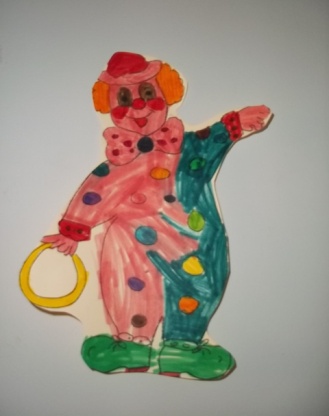 Teamworkομαδική εργασία
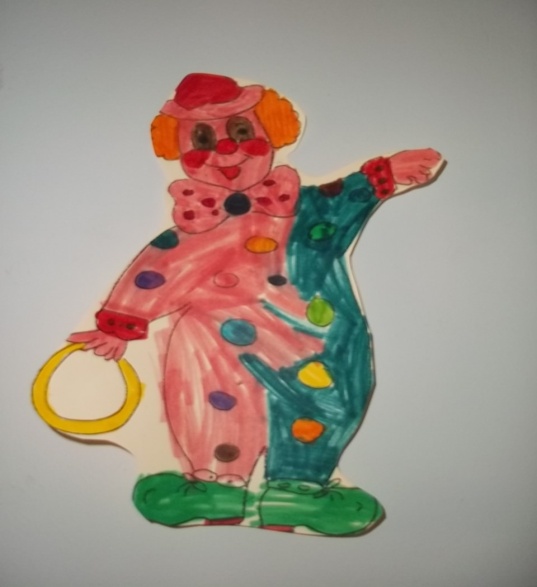 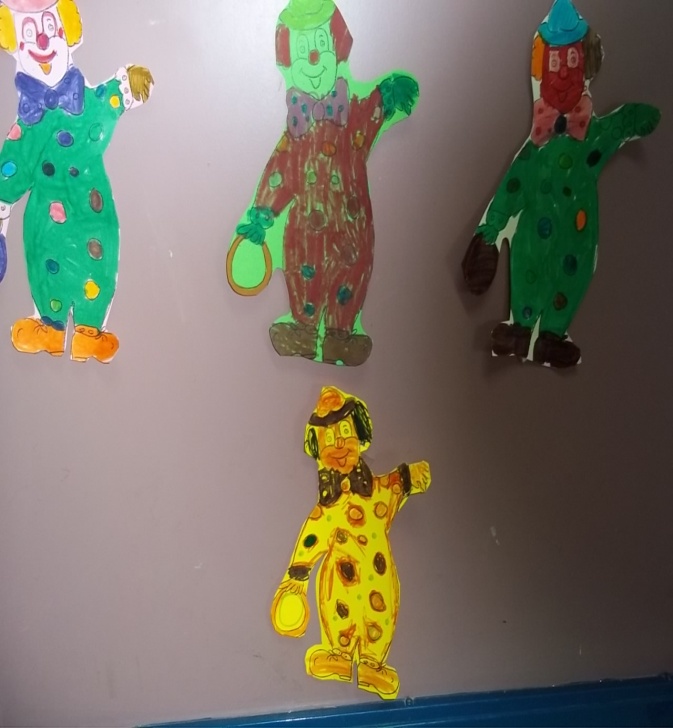 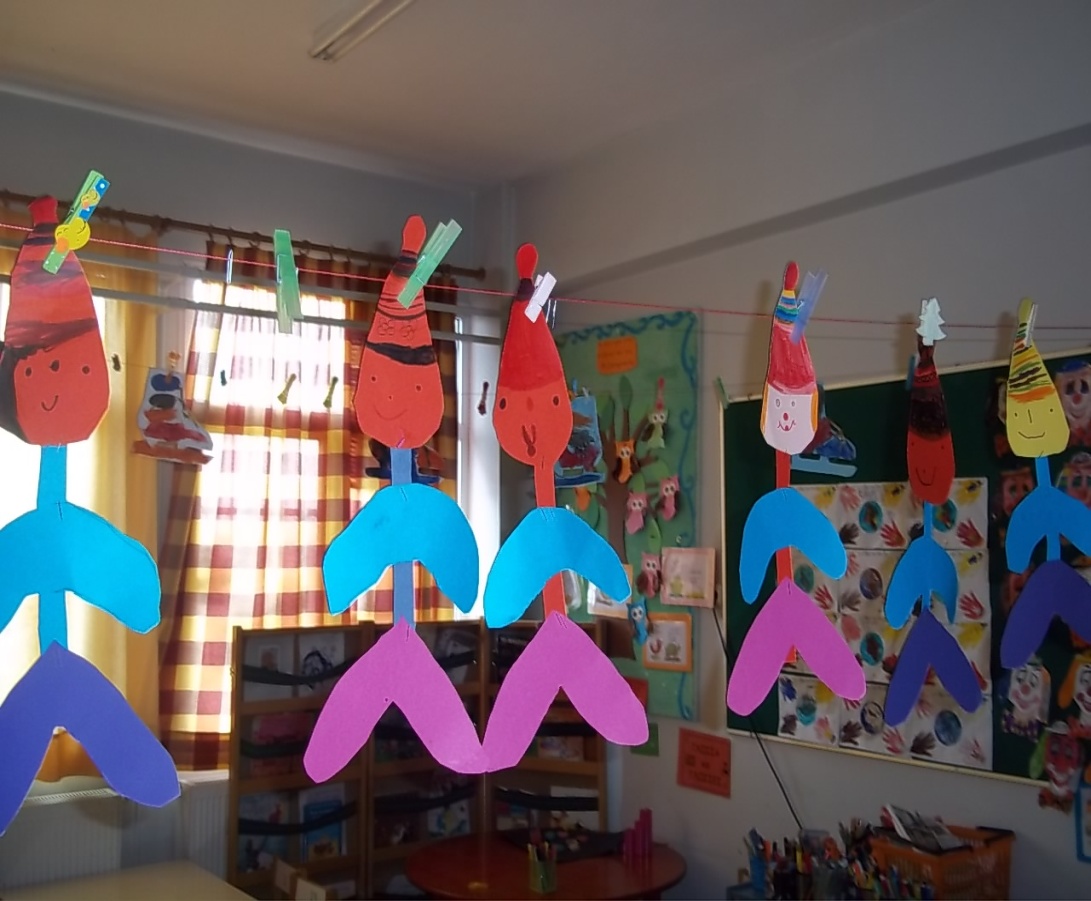 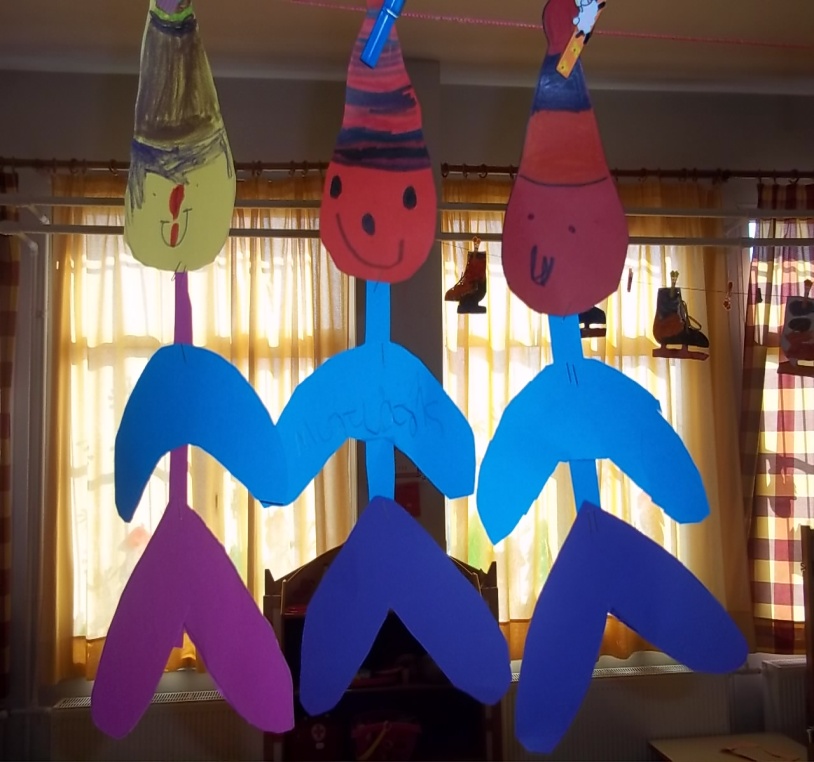 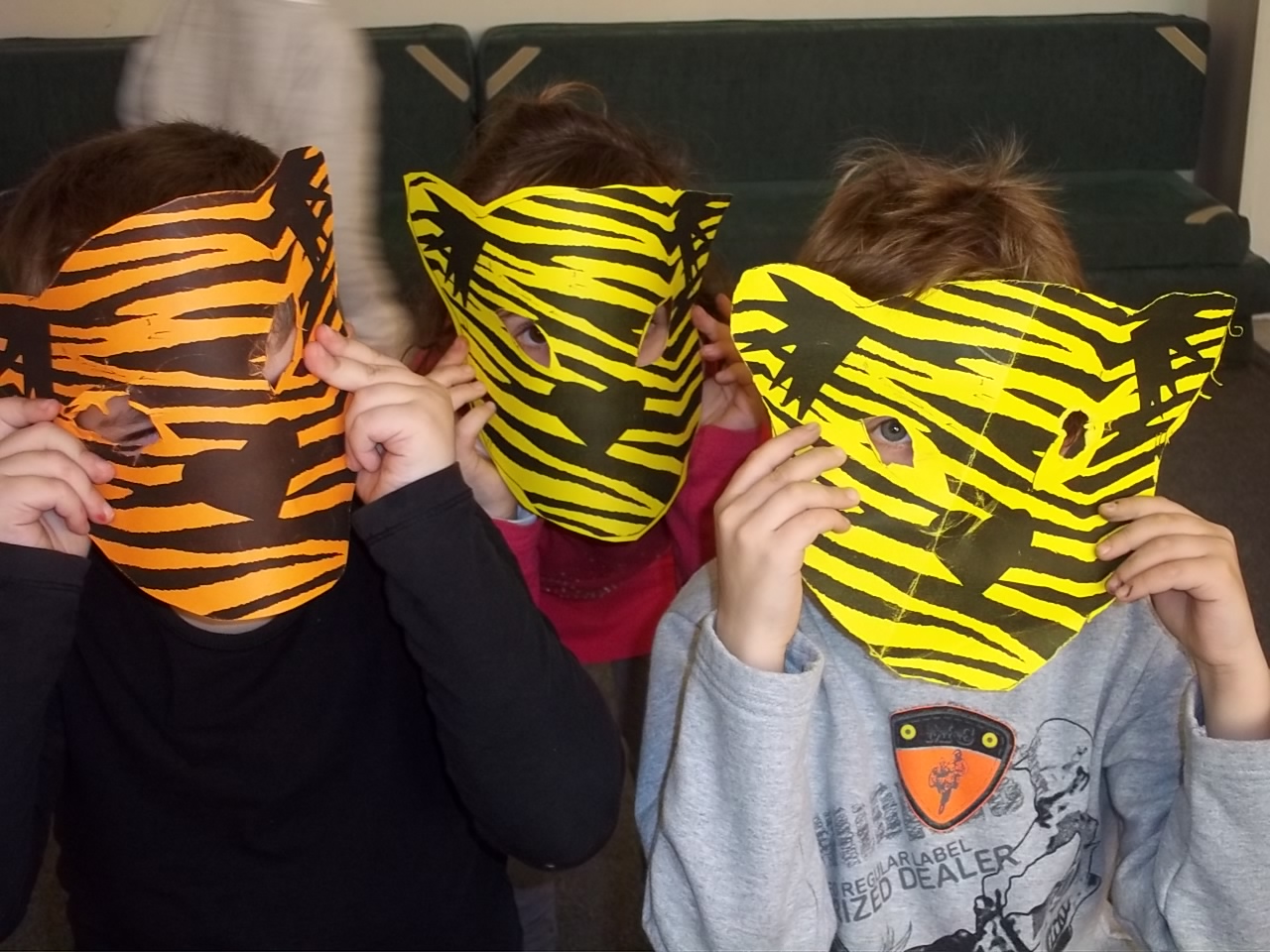 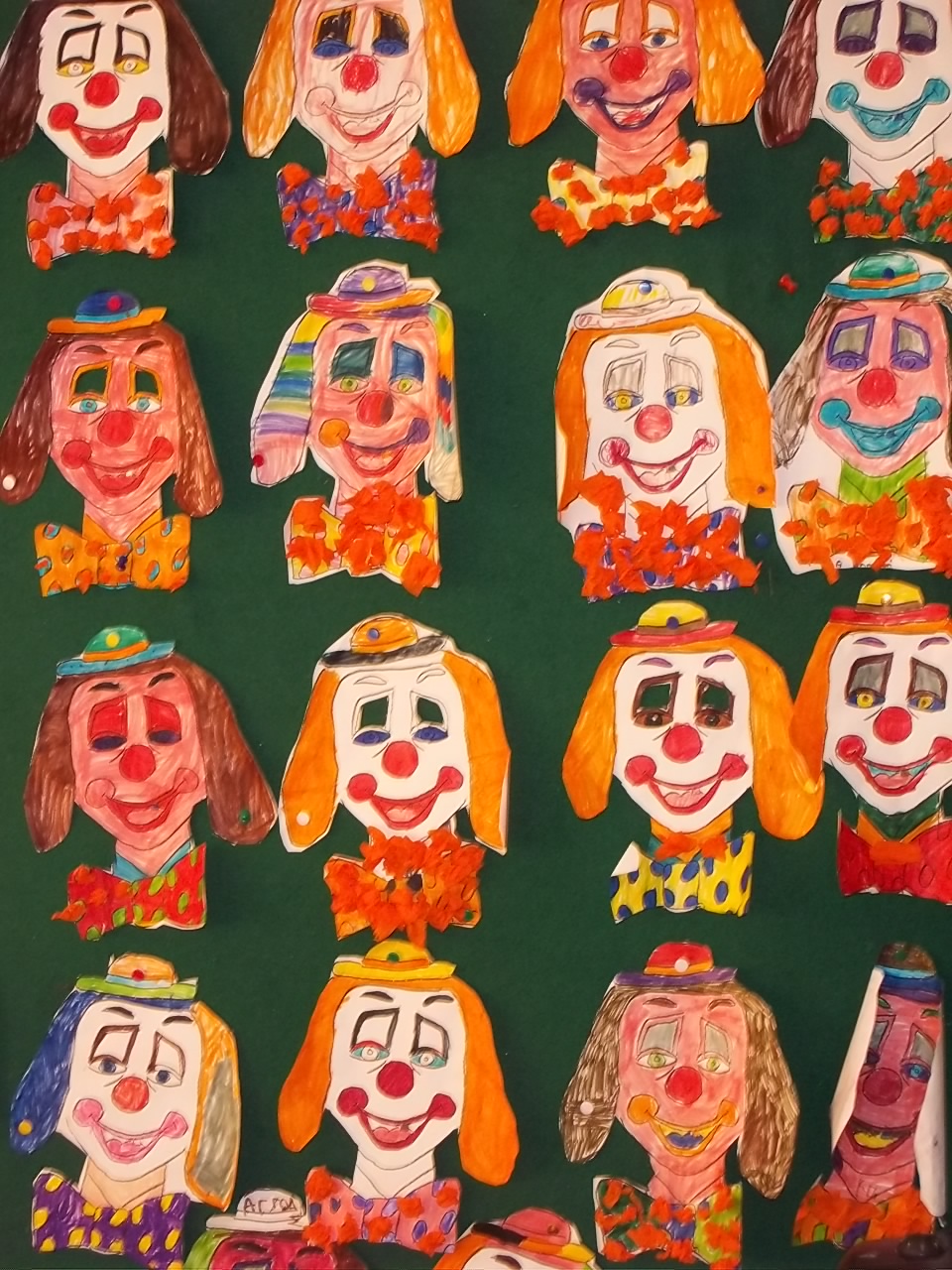 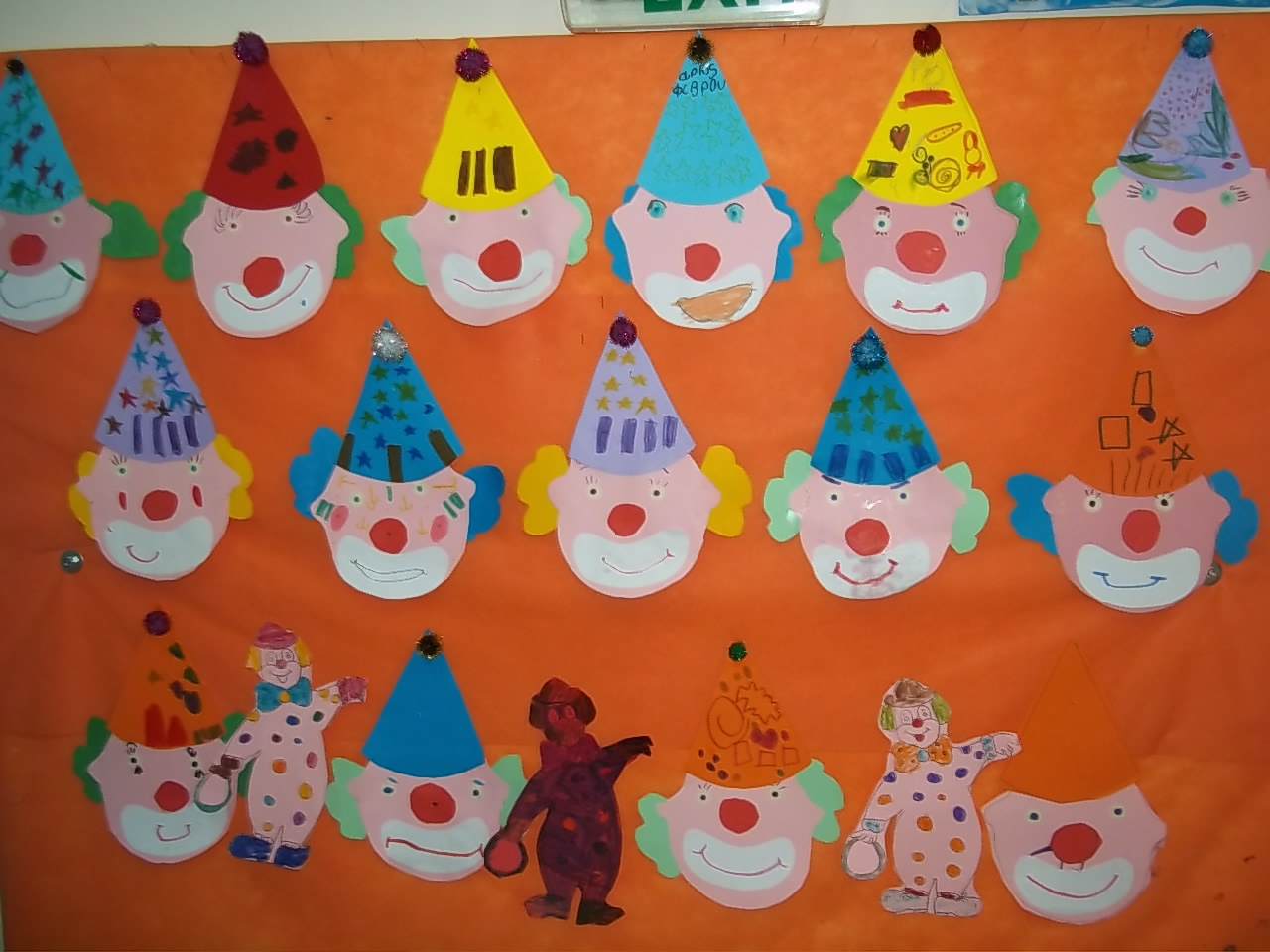 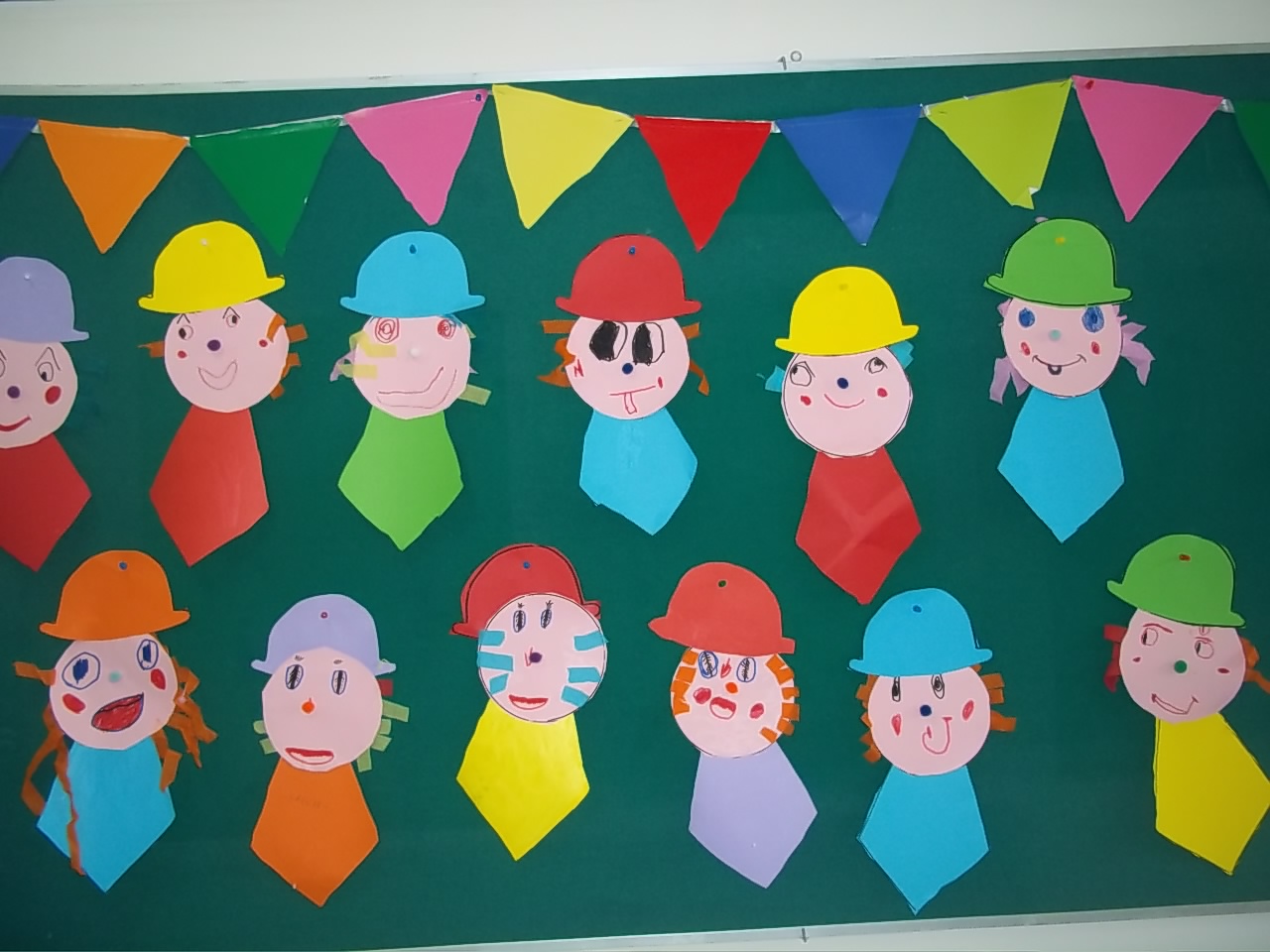 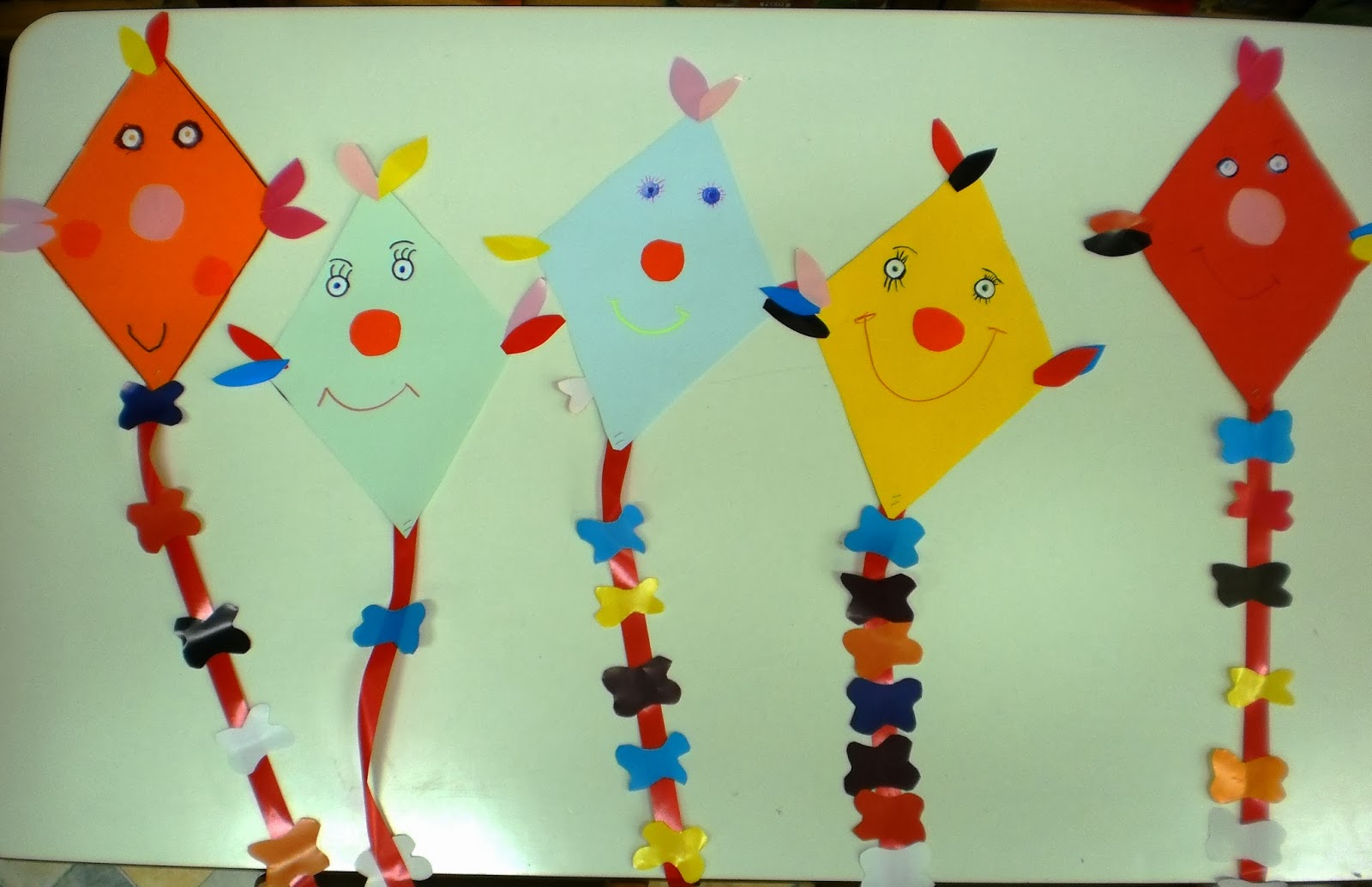 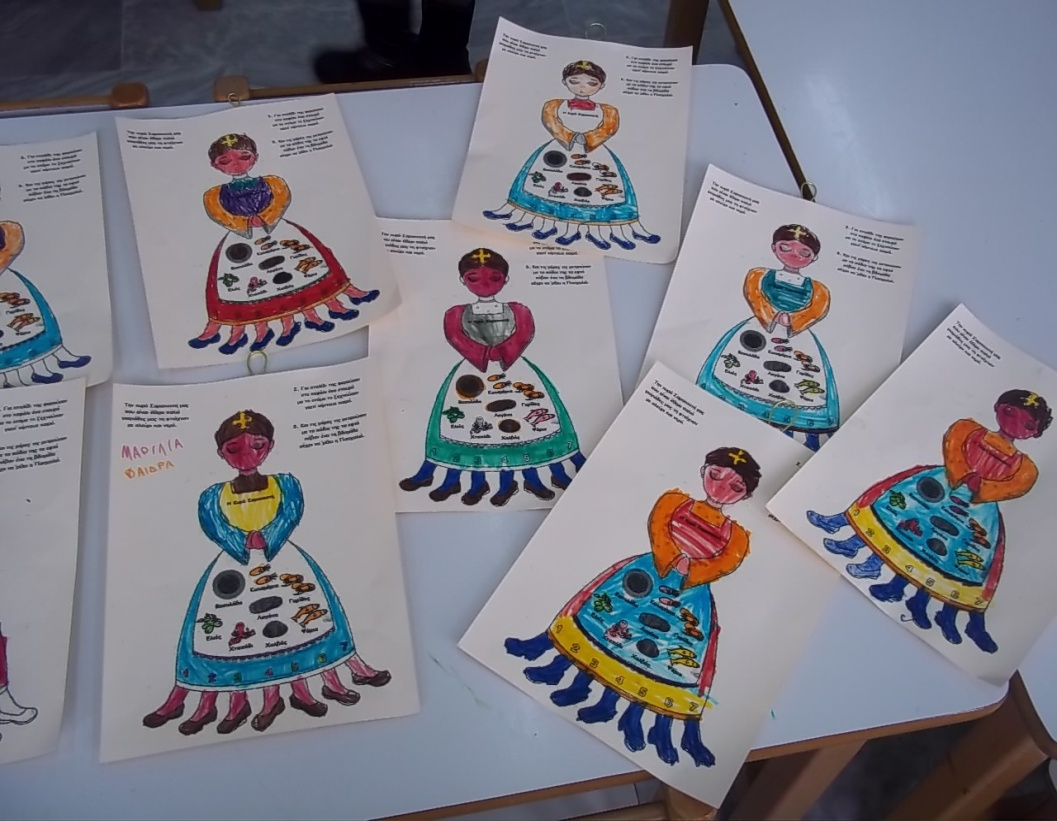 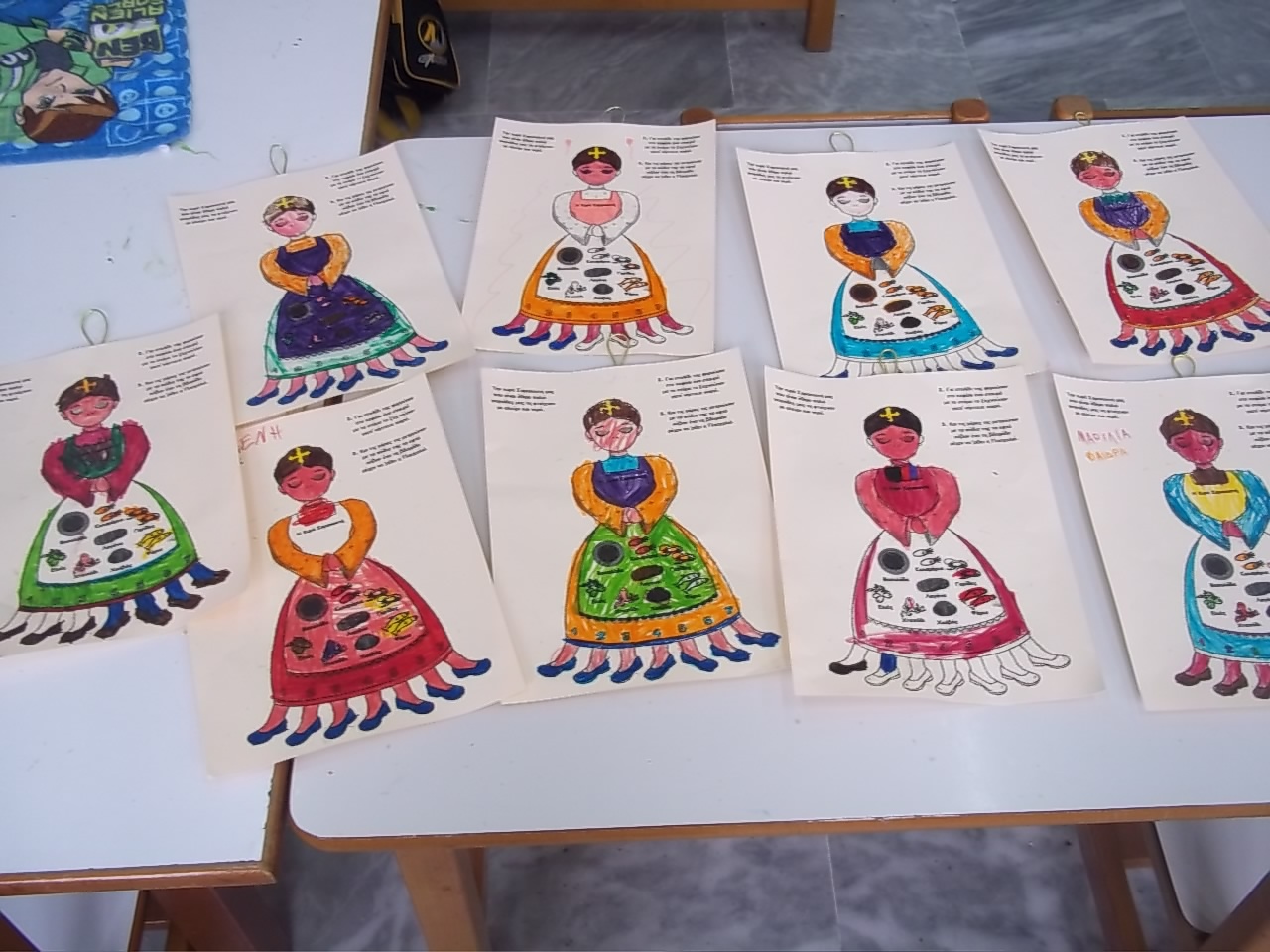 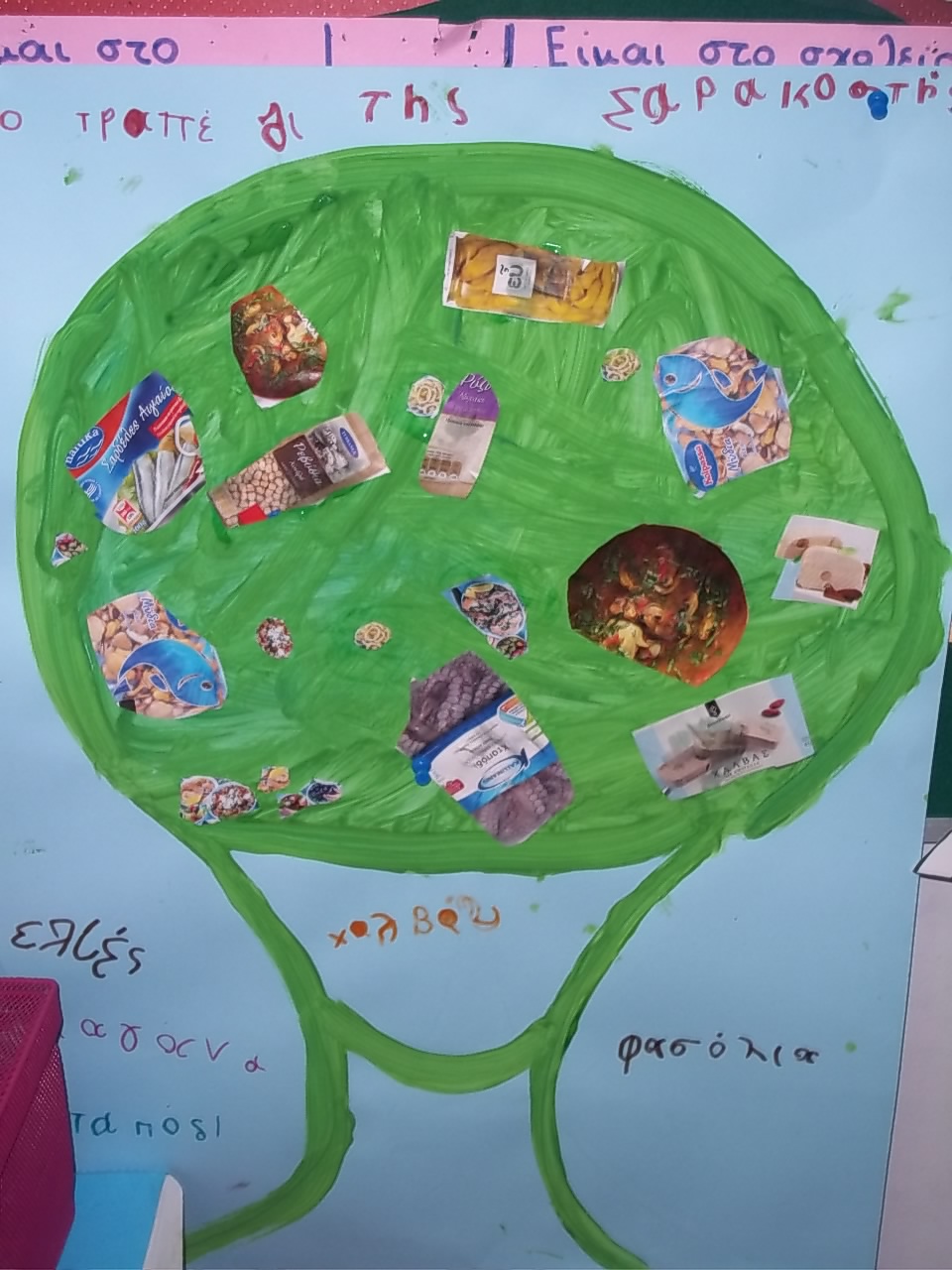